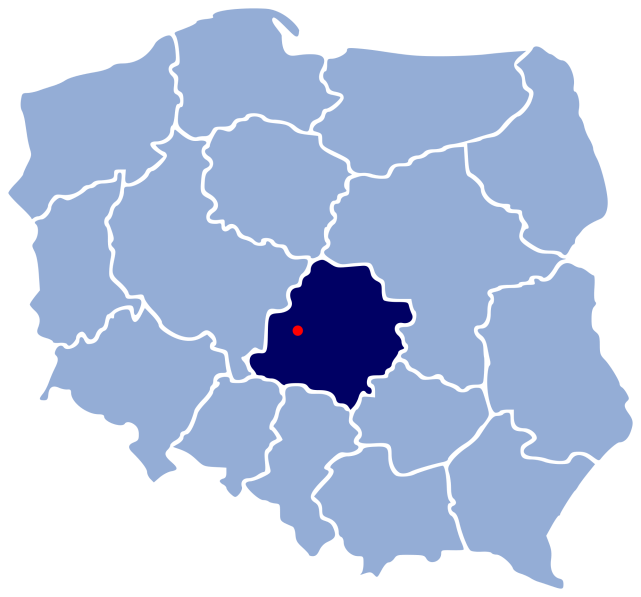 Sieradz
Our town
Market in Sieradz
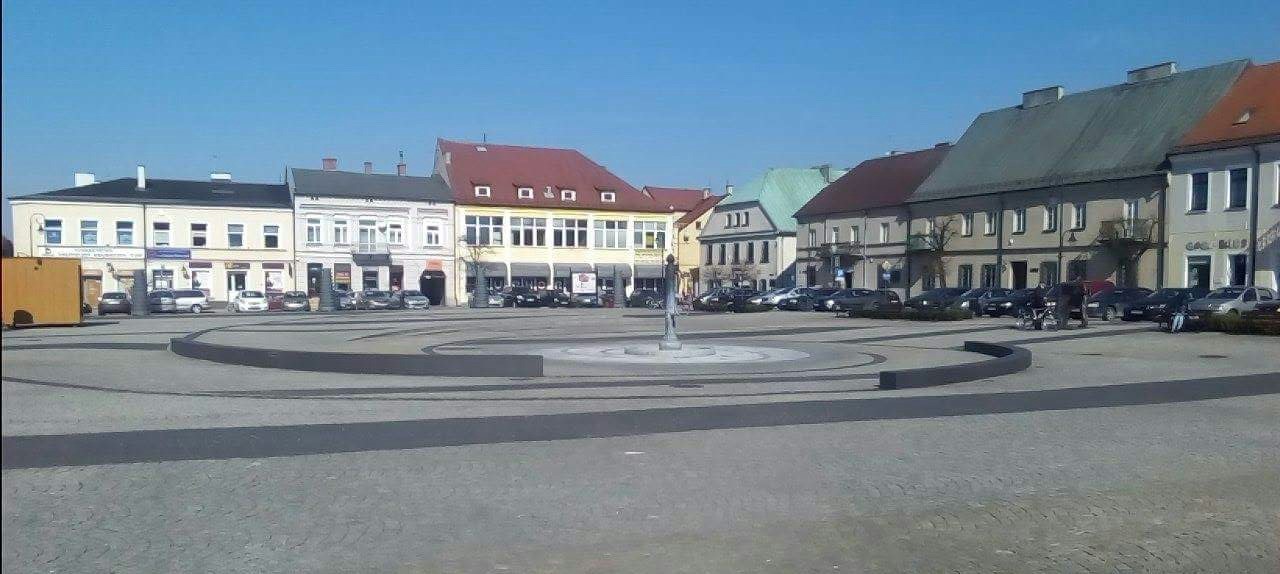 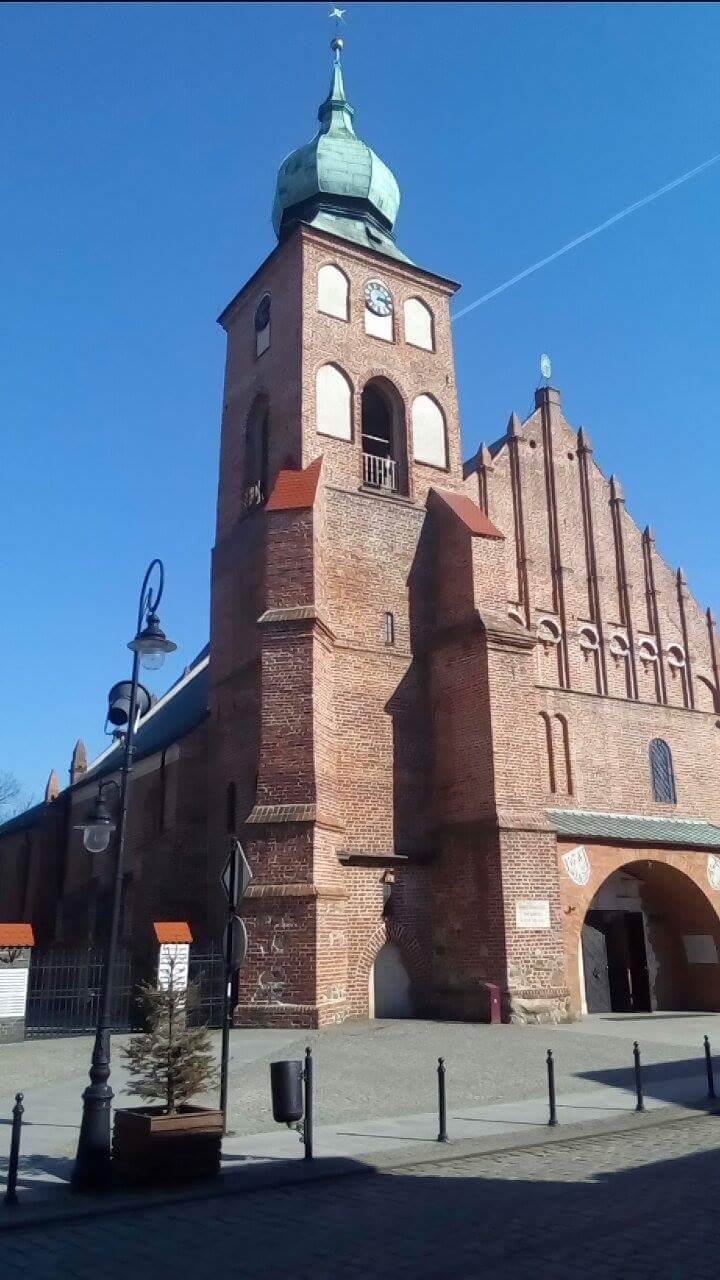 ParishChurch
Theatre
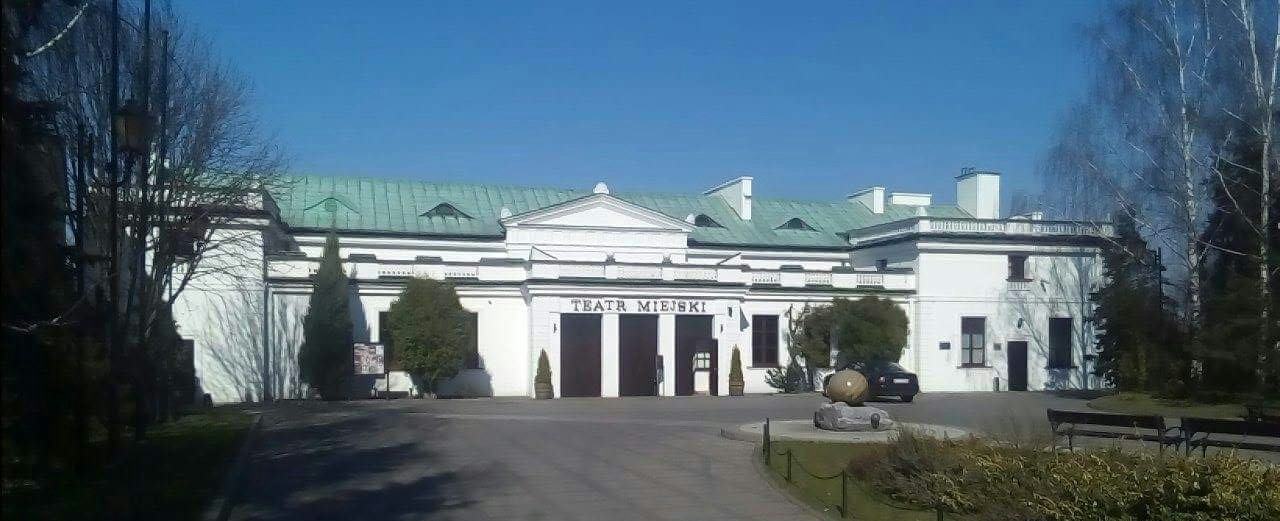 Ursulines’ Convent
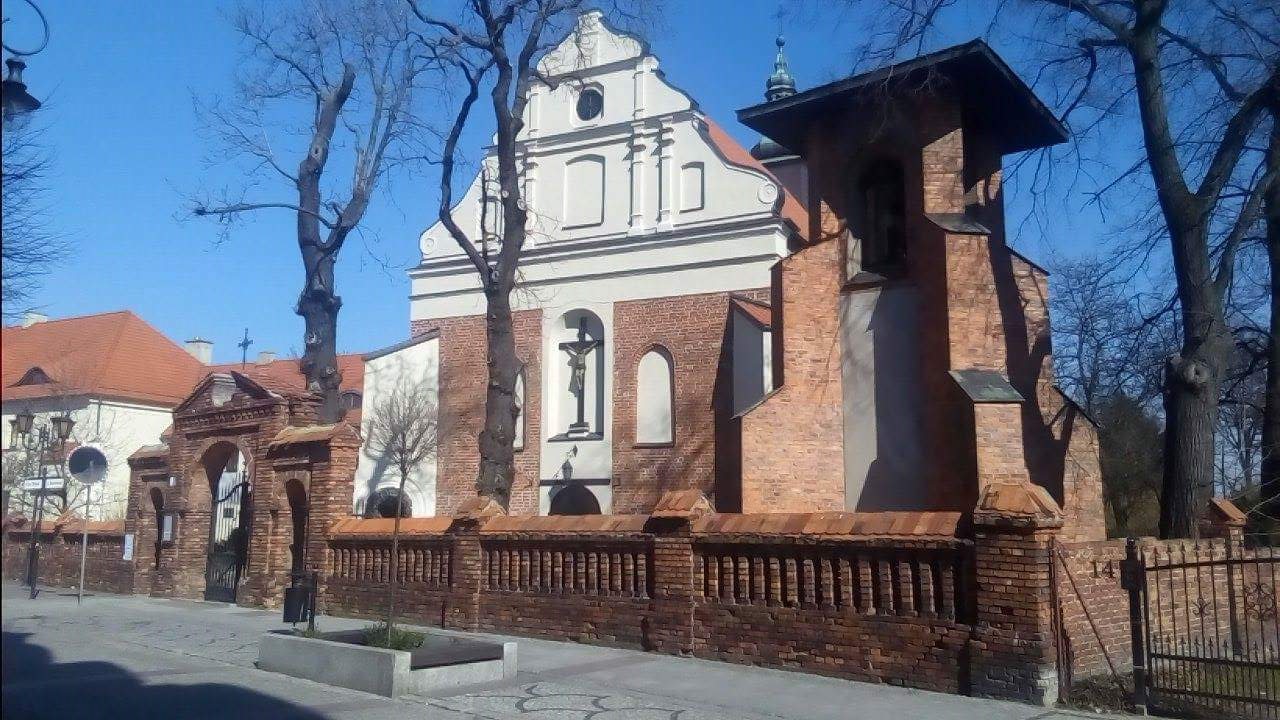 Ruins of the castle on the hill
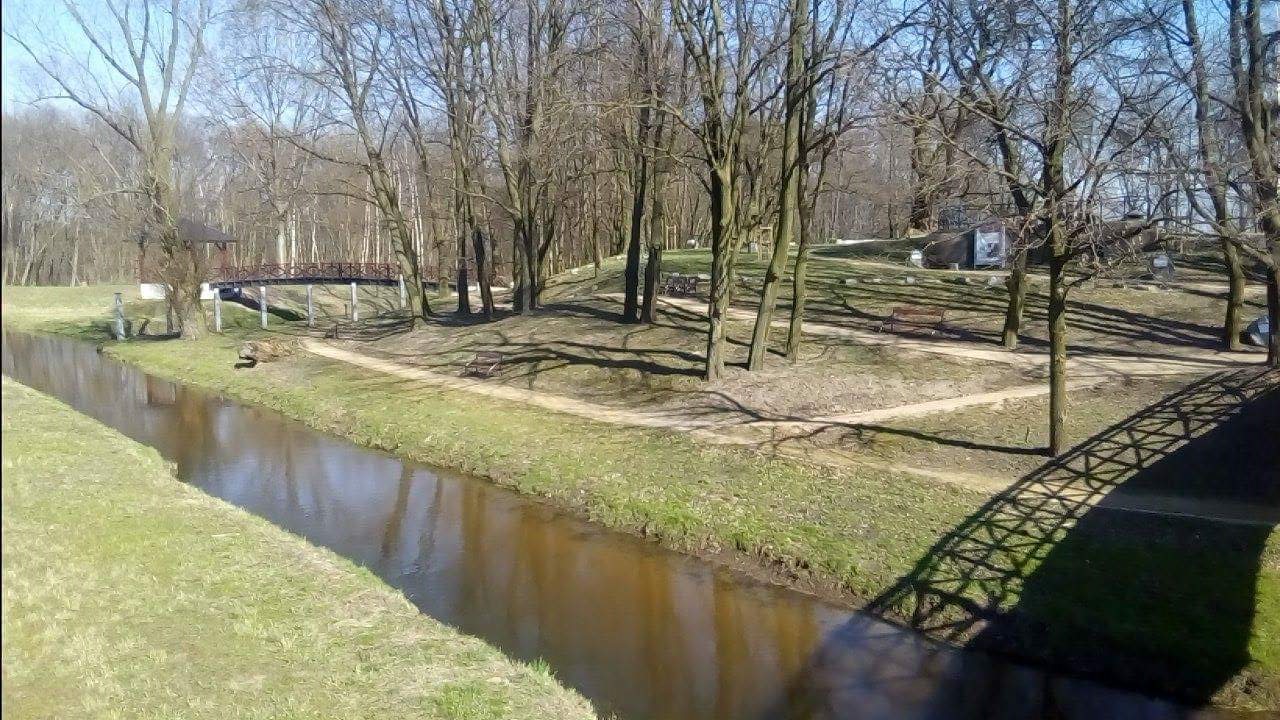 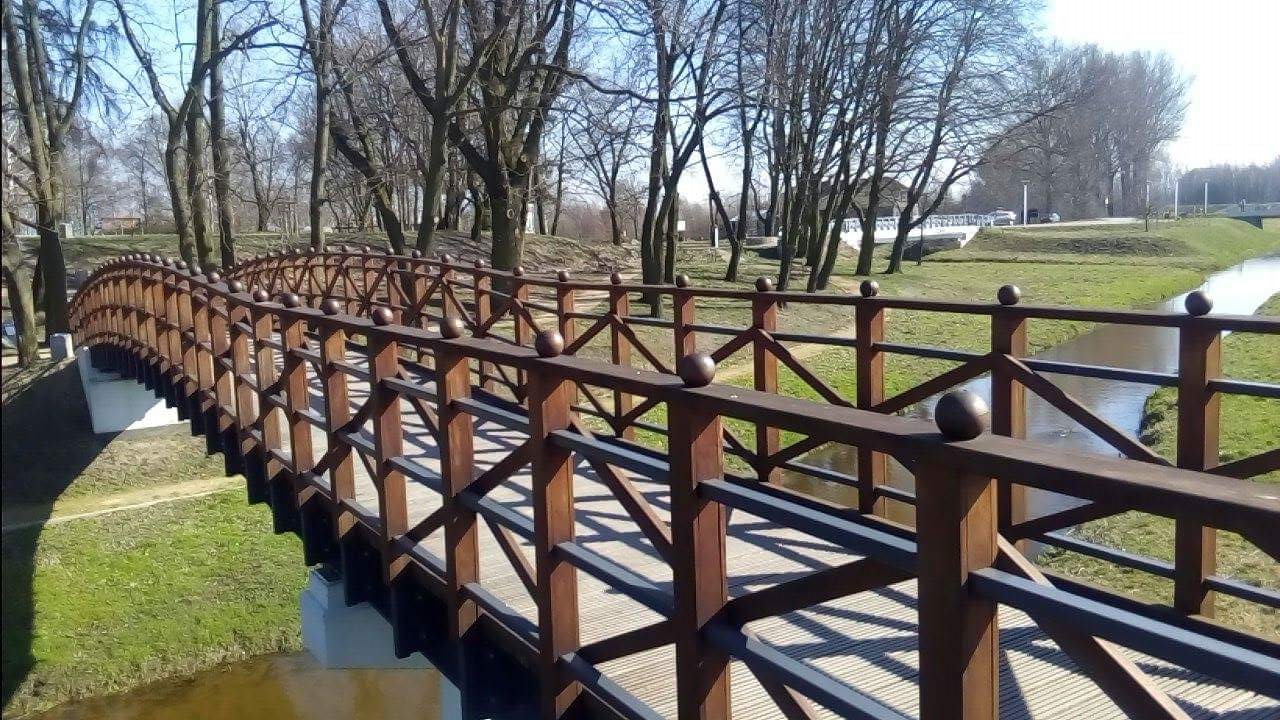 Open-air museum
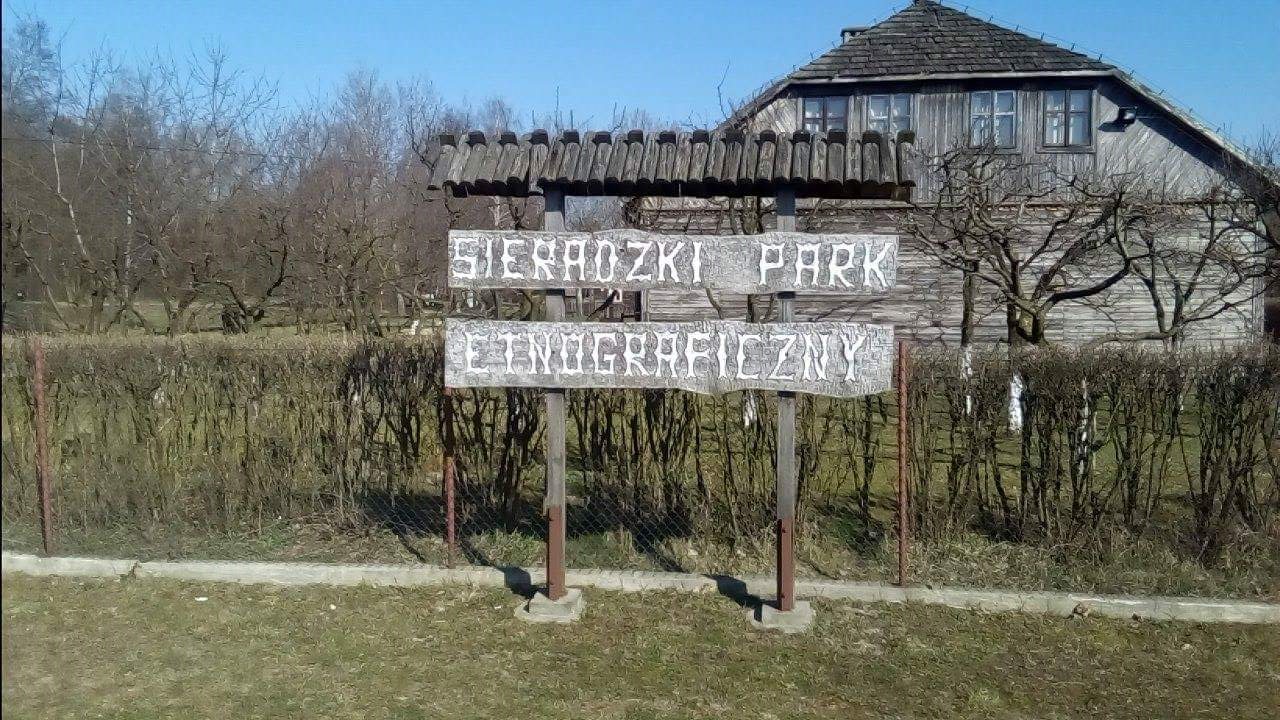 Oldtown Park
The River Warta
The White Bridge at the River Warta
Oldtown Cemetery
Amphitheater
Presentation made by:
Mateusz Ciepłuch
Katarzyna Deka
Olga Szymczak
Kinga Witczak